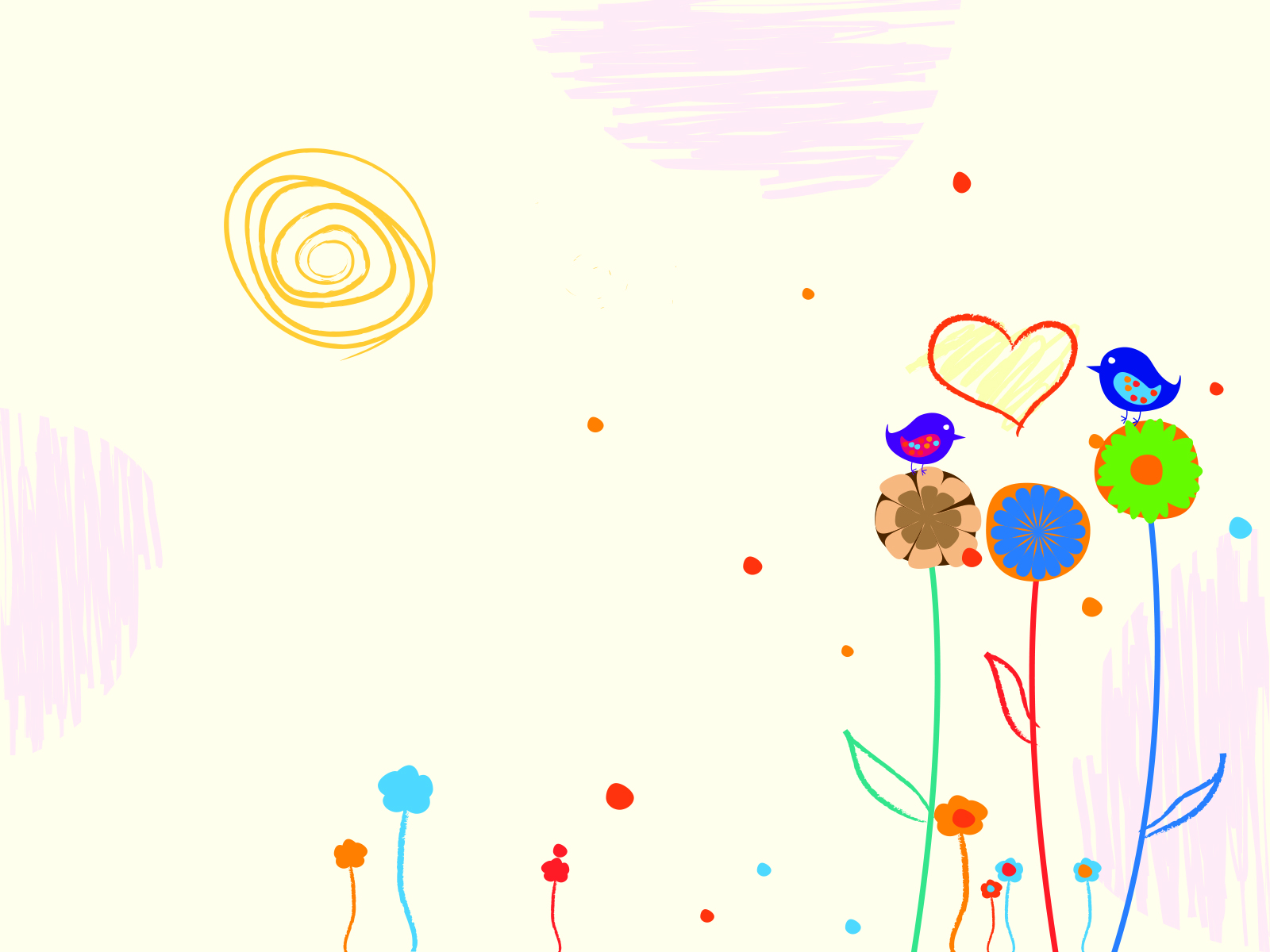 PHÒNG GIÁO DỤC VÀ ĐÀO TẠO HUYỆN GIA LÂM
TRƯỜNG MẦM NON HOA SỮA
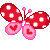 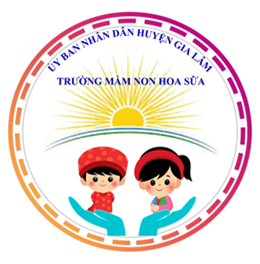 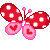 LĨNH VỰC PHÁT TRIỂN THẨM MỸ
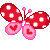 ĐỀ TÀI : TÔ MÀU DỤNG CỤ NGHỀ XÂY DỰNG
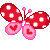 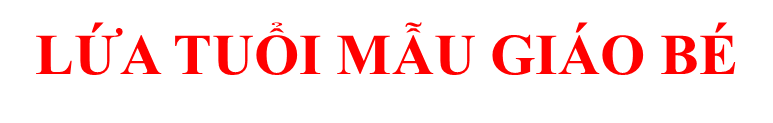 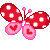 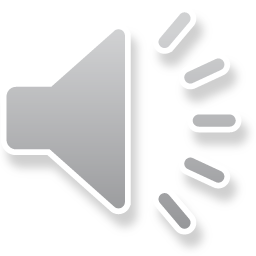 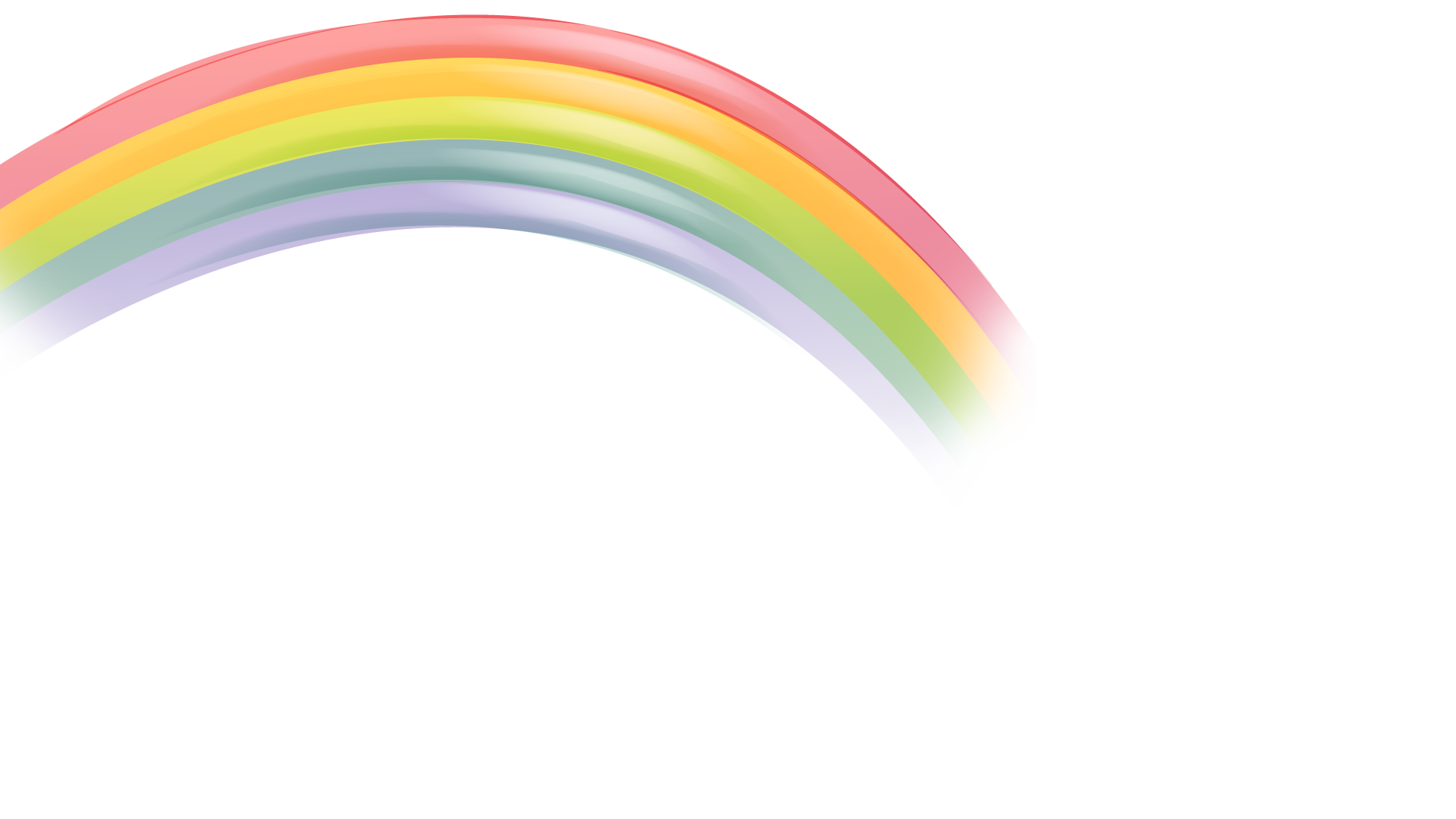 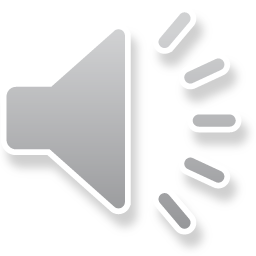 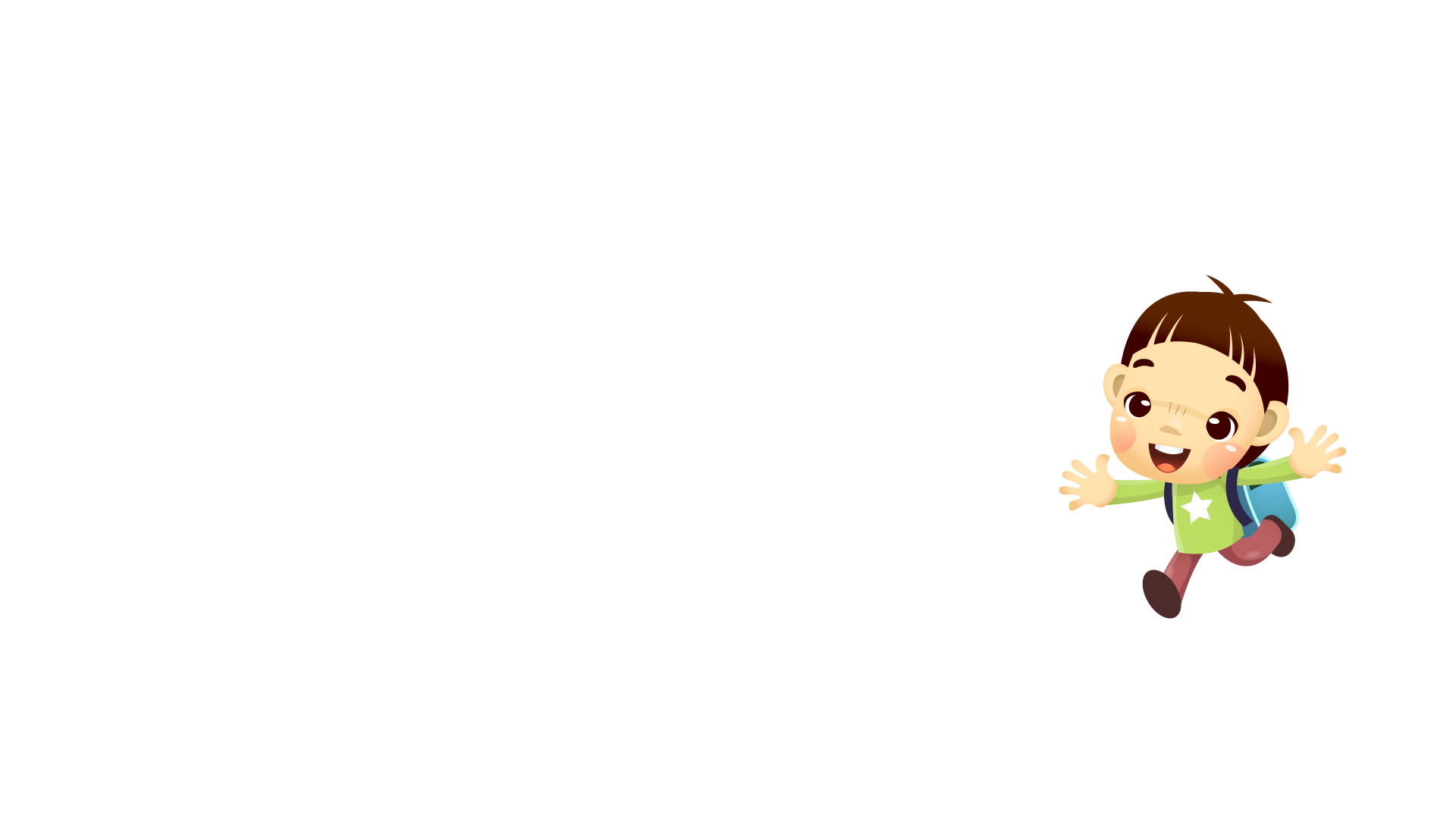 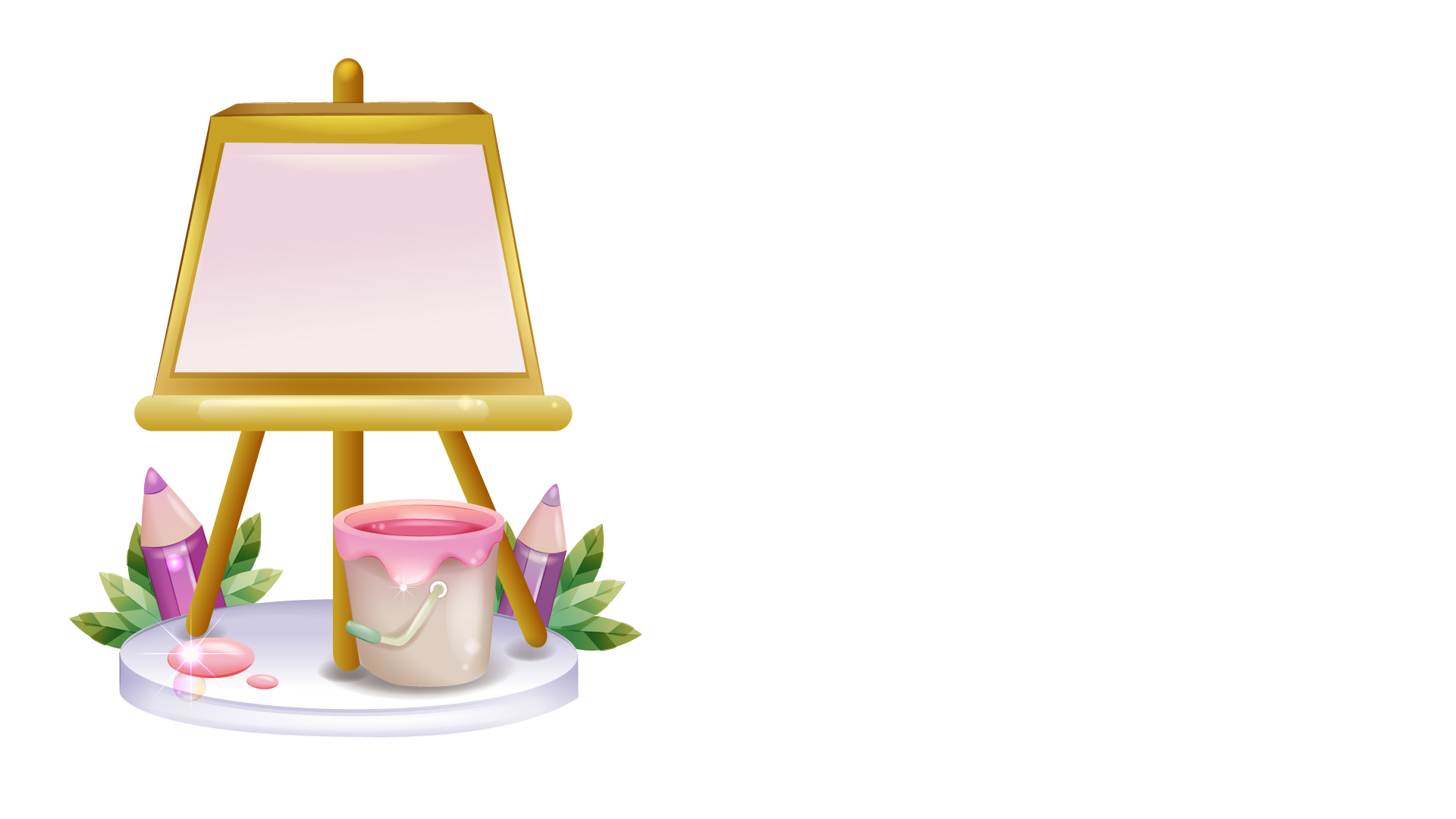 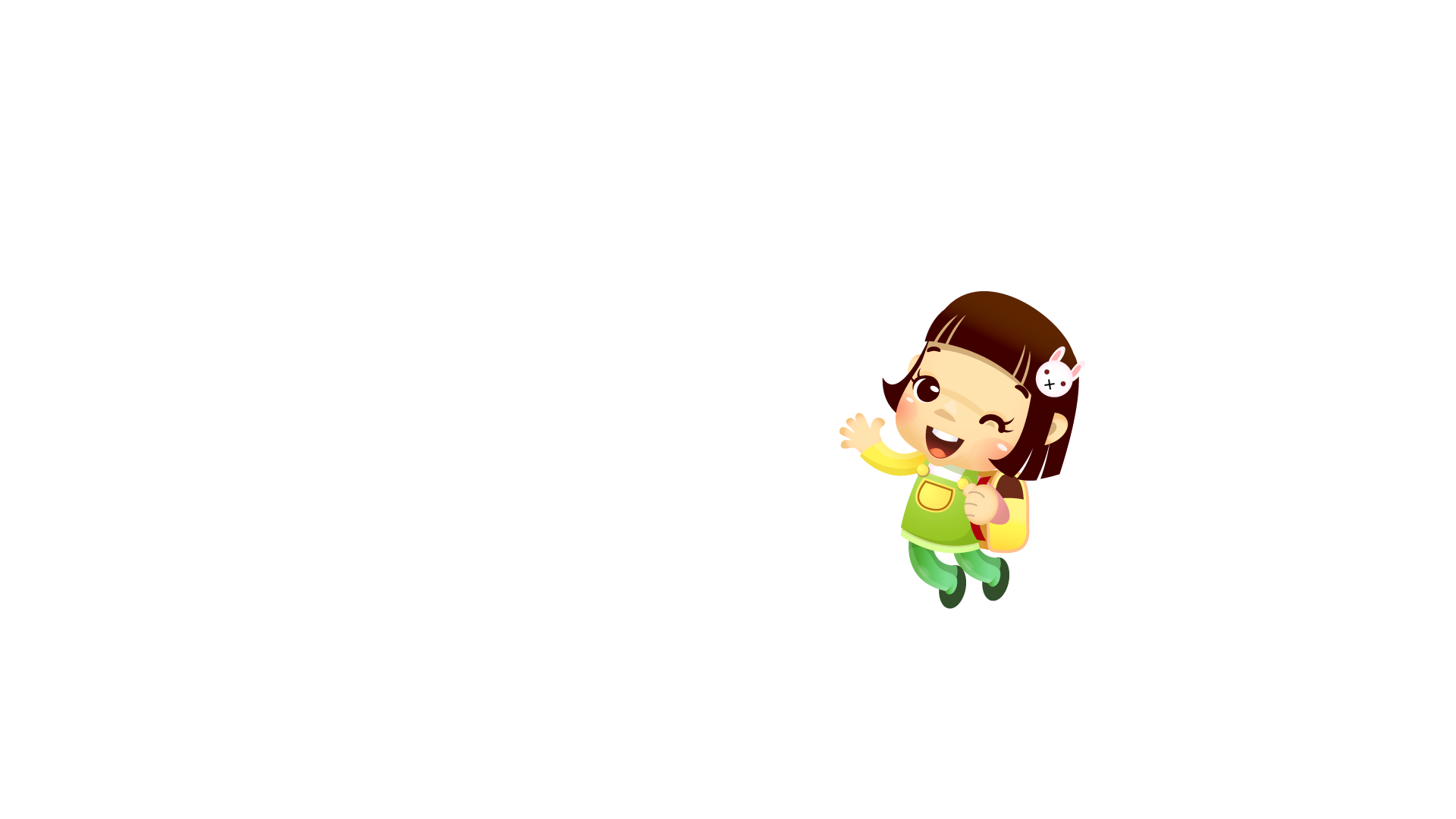 CHÚNG MÌNH CẦN CHUẨN BỊ
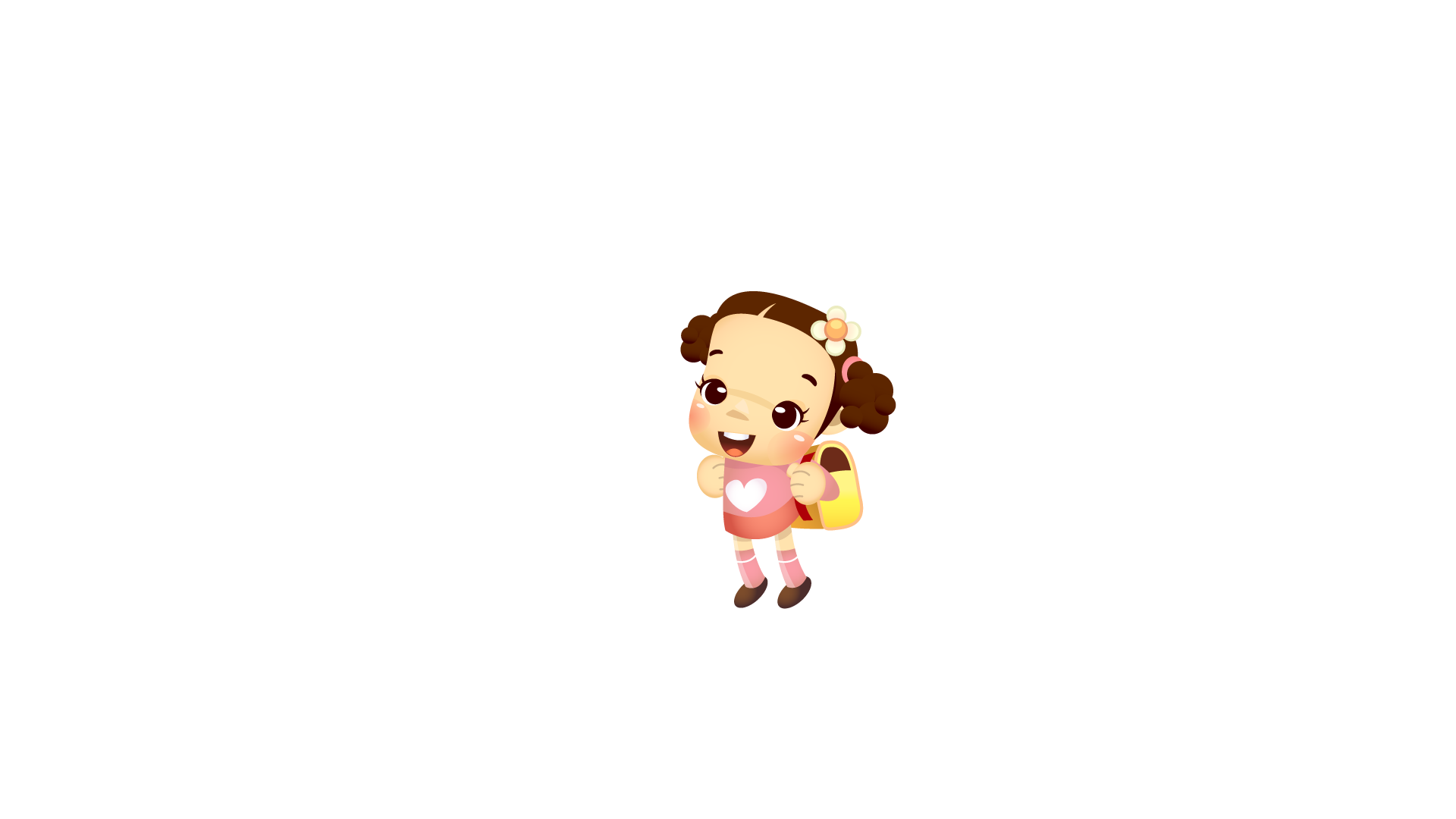 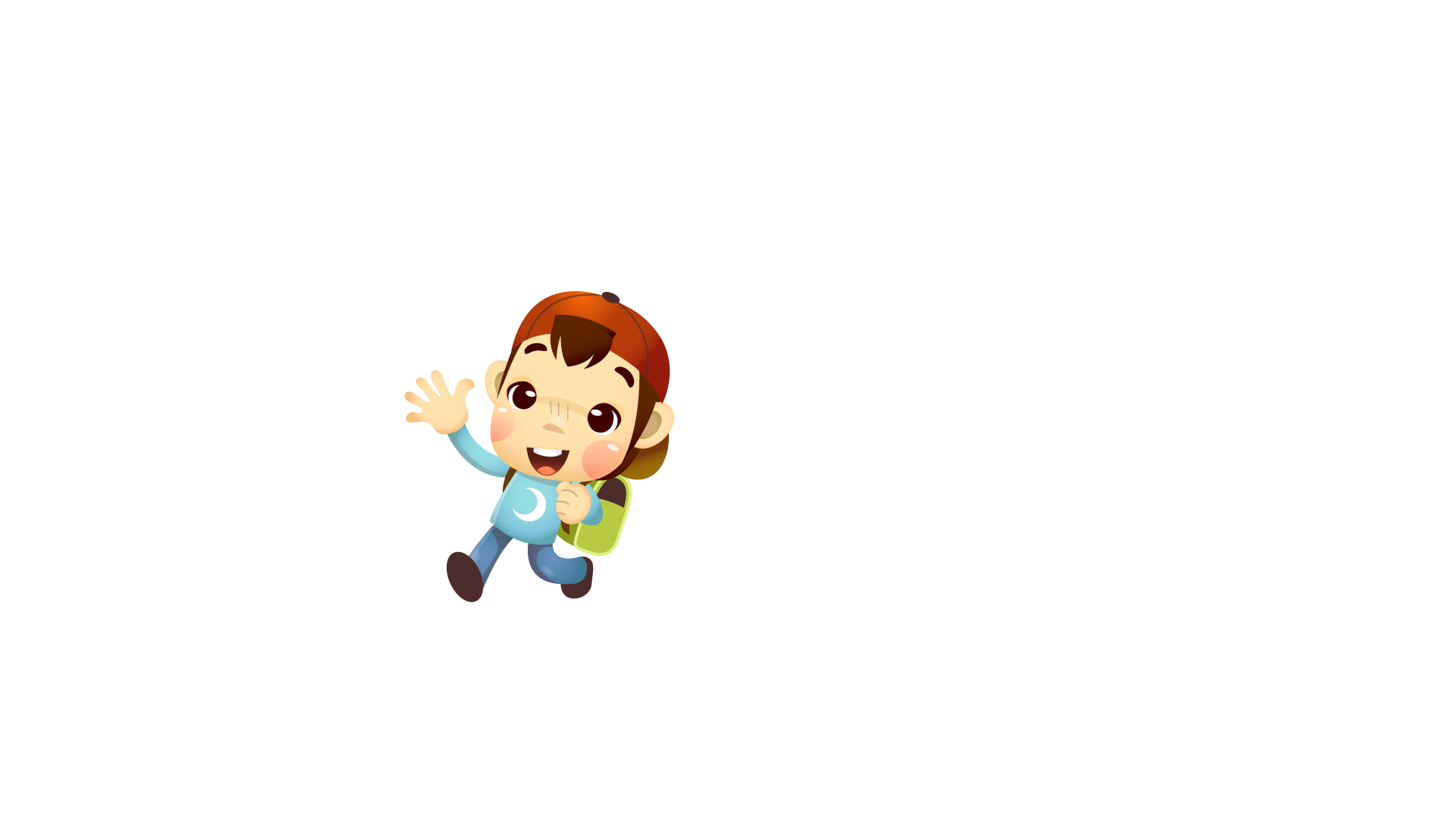 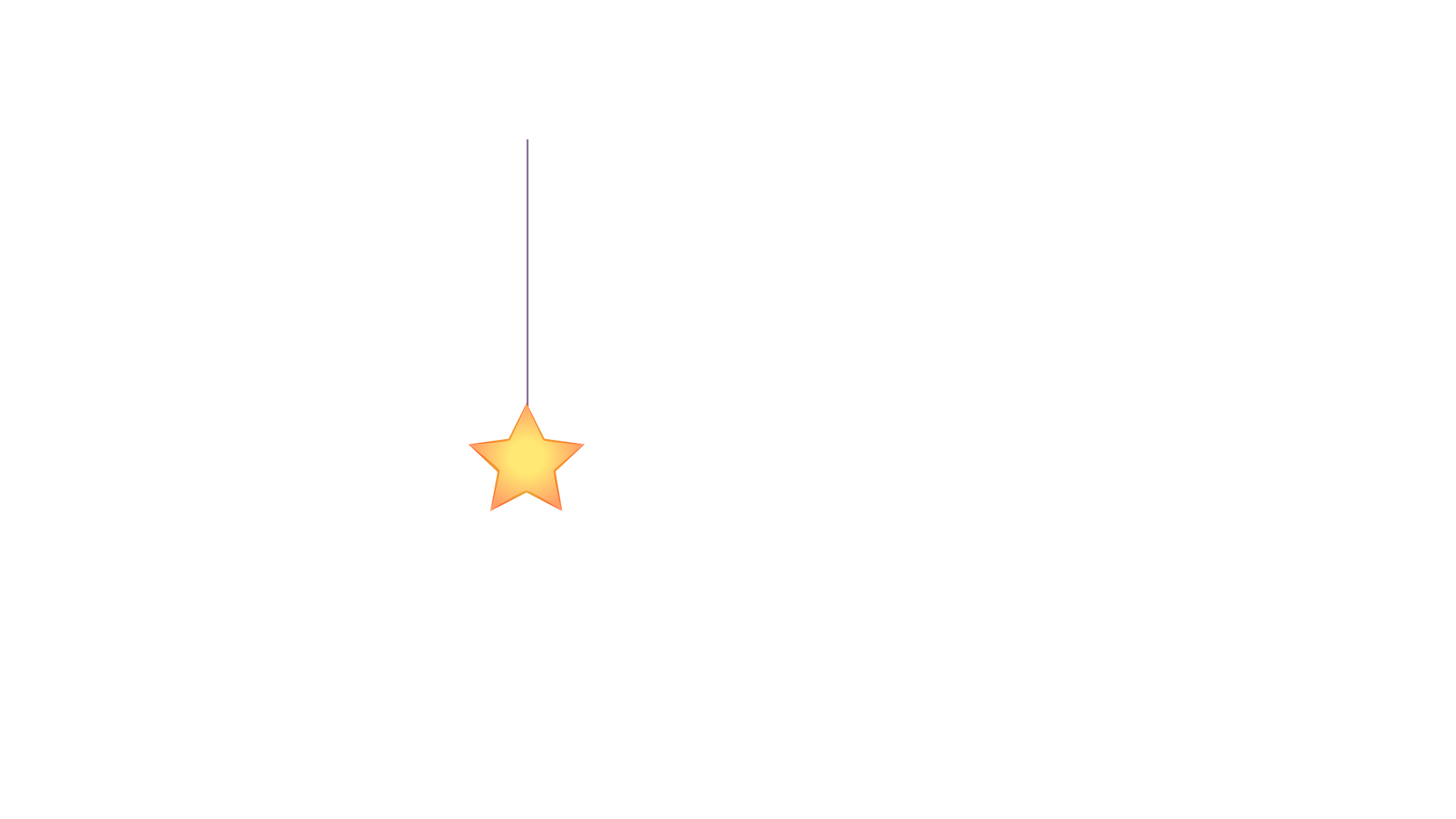 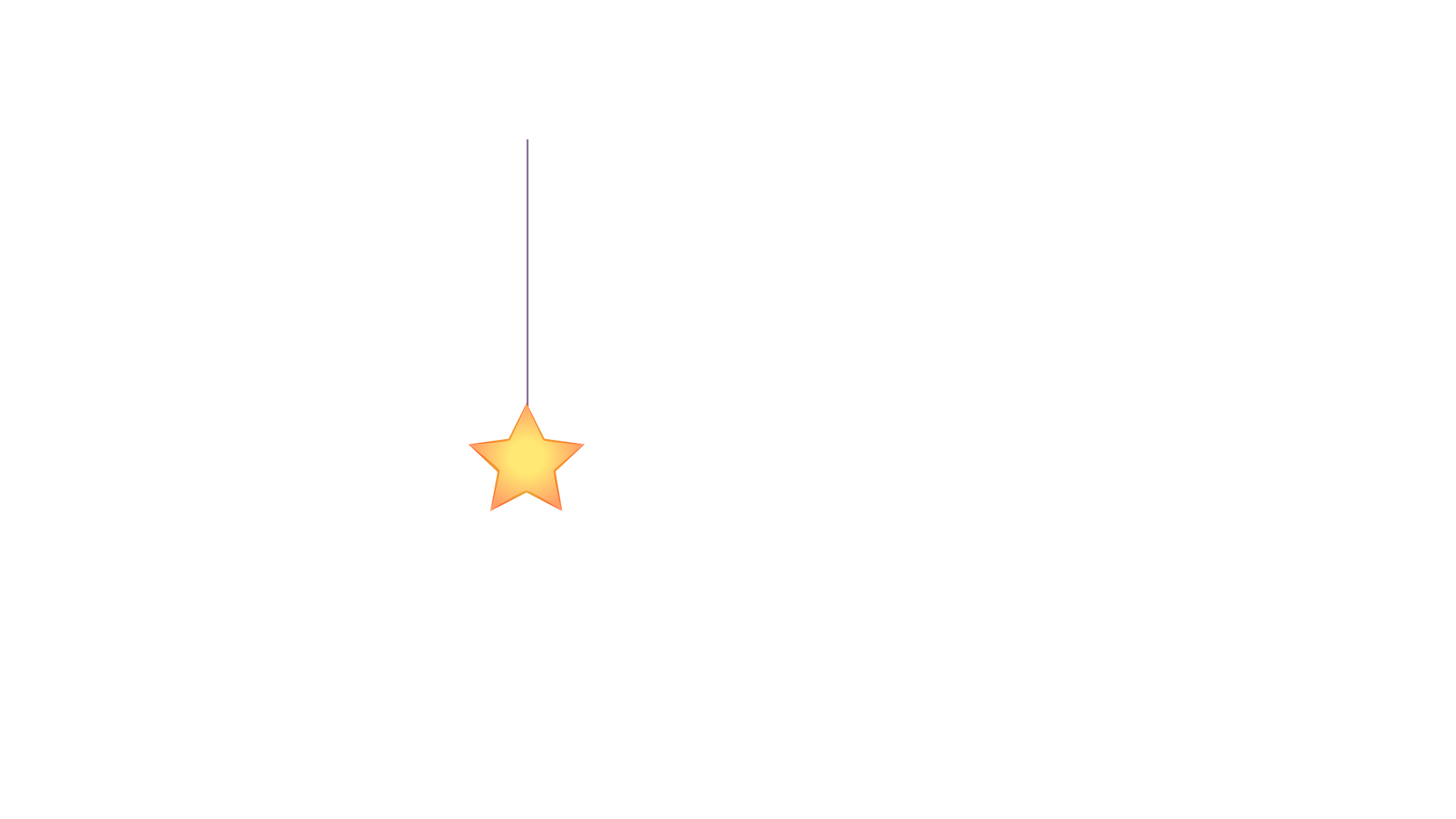 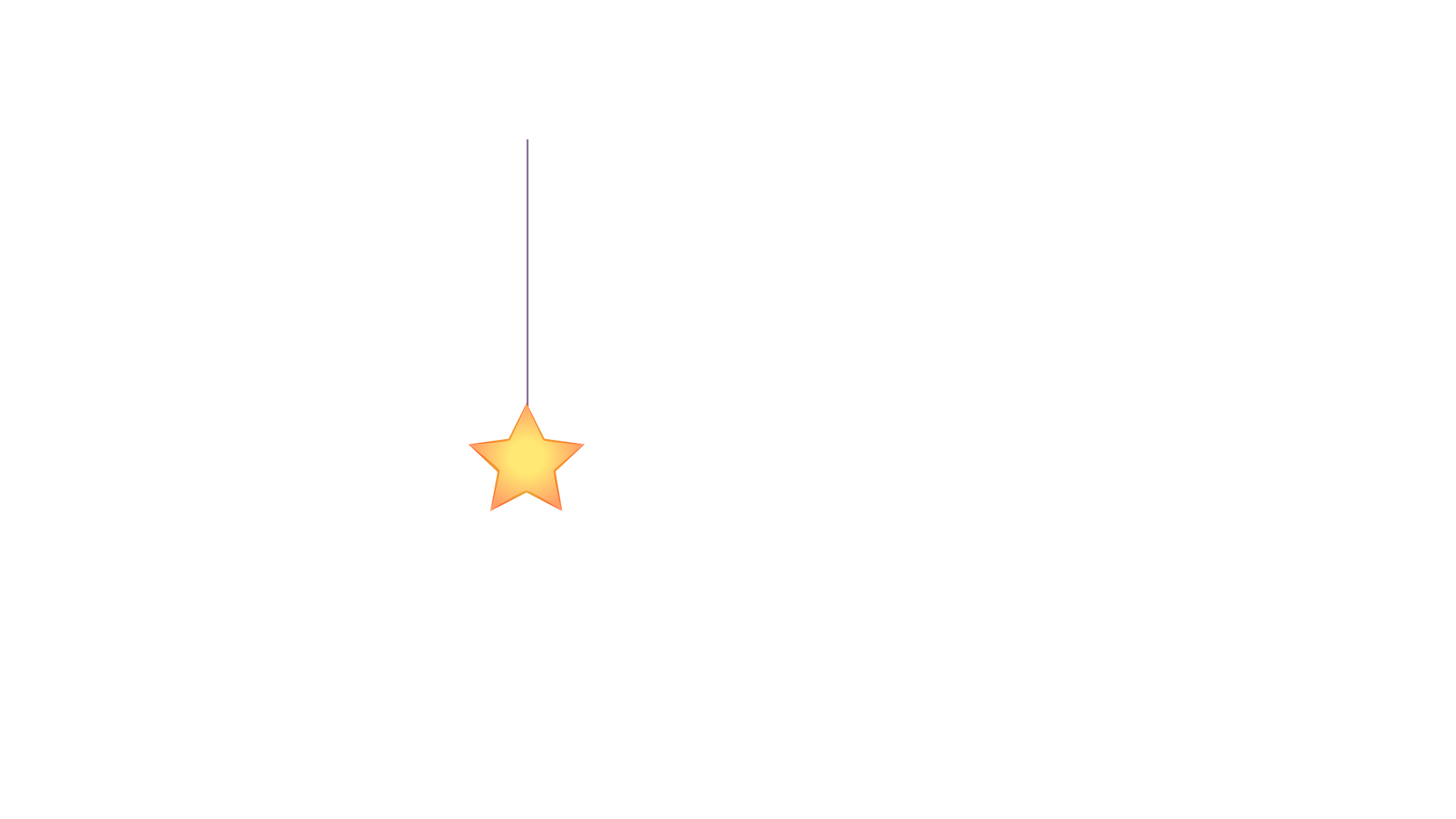 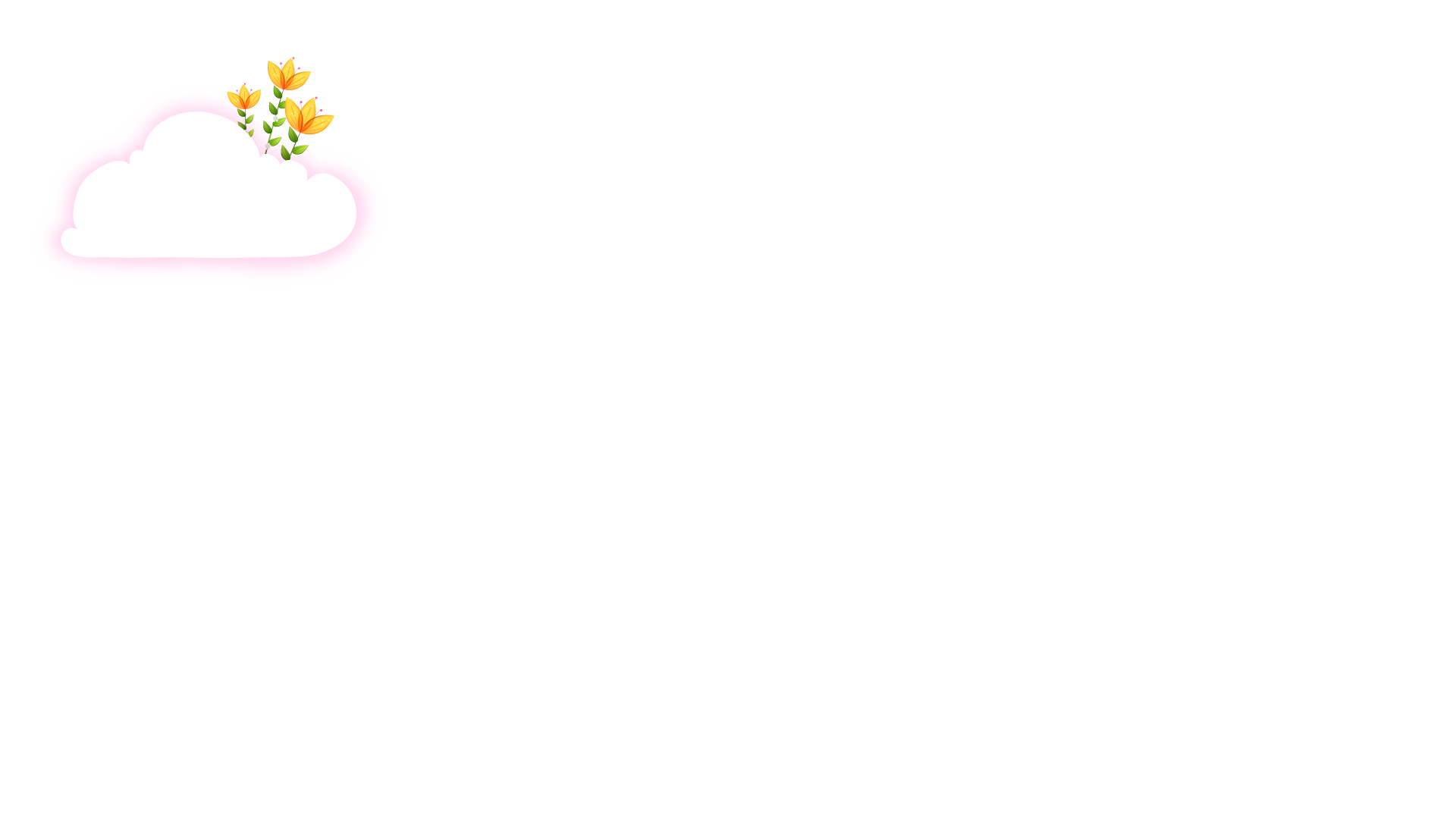 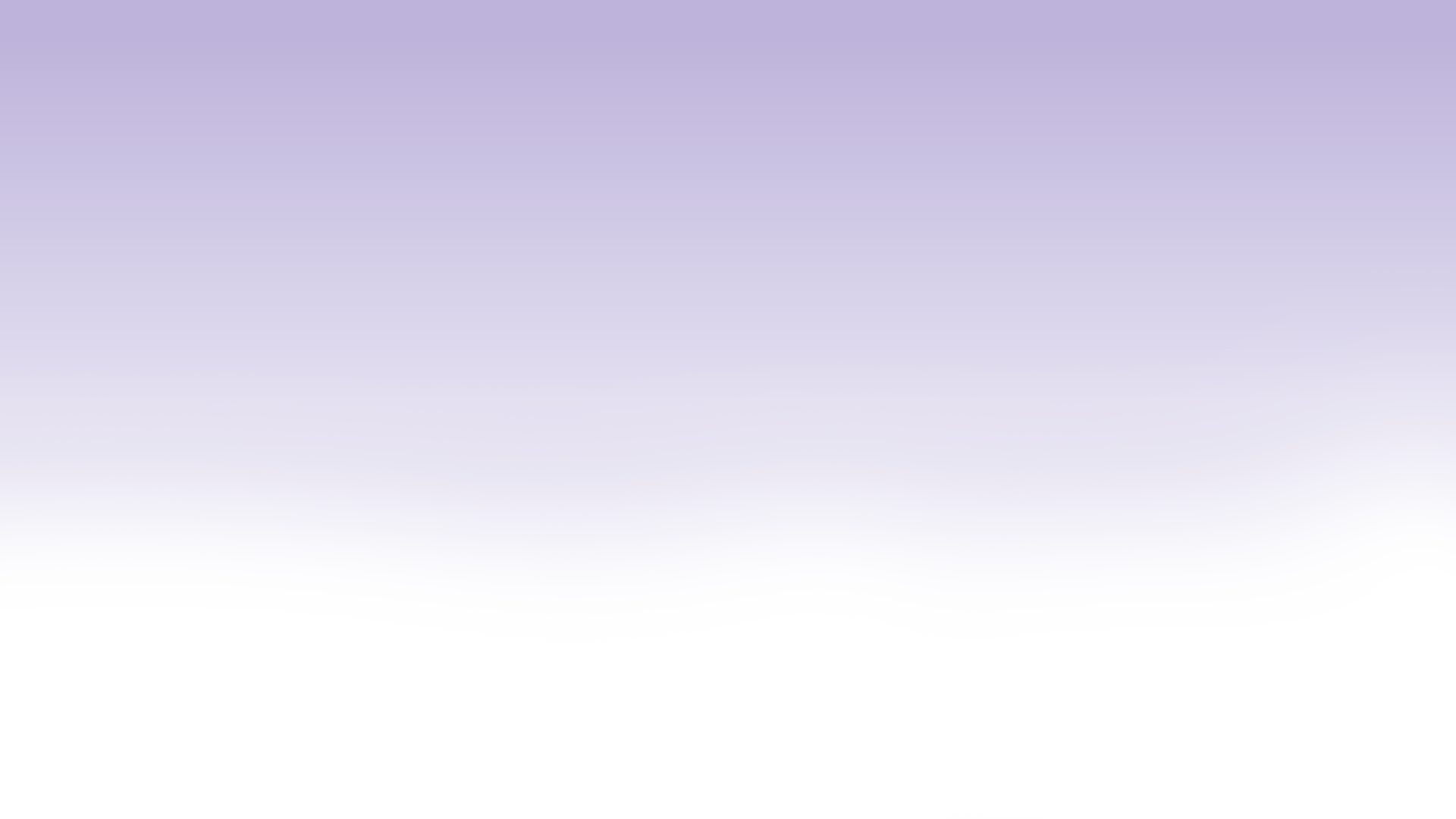 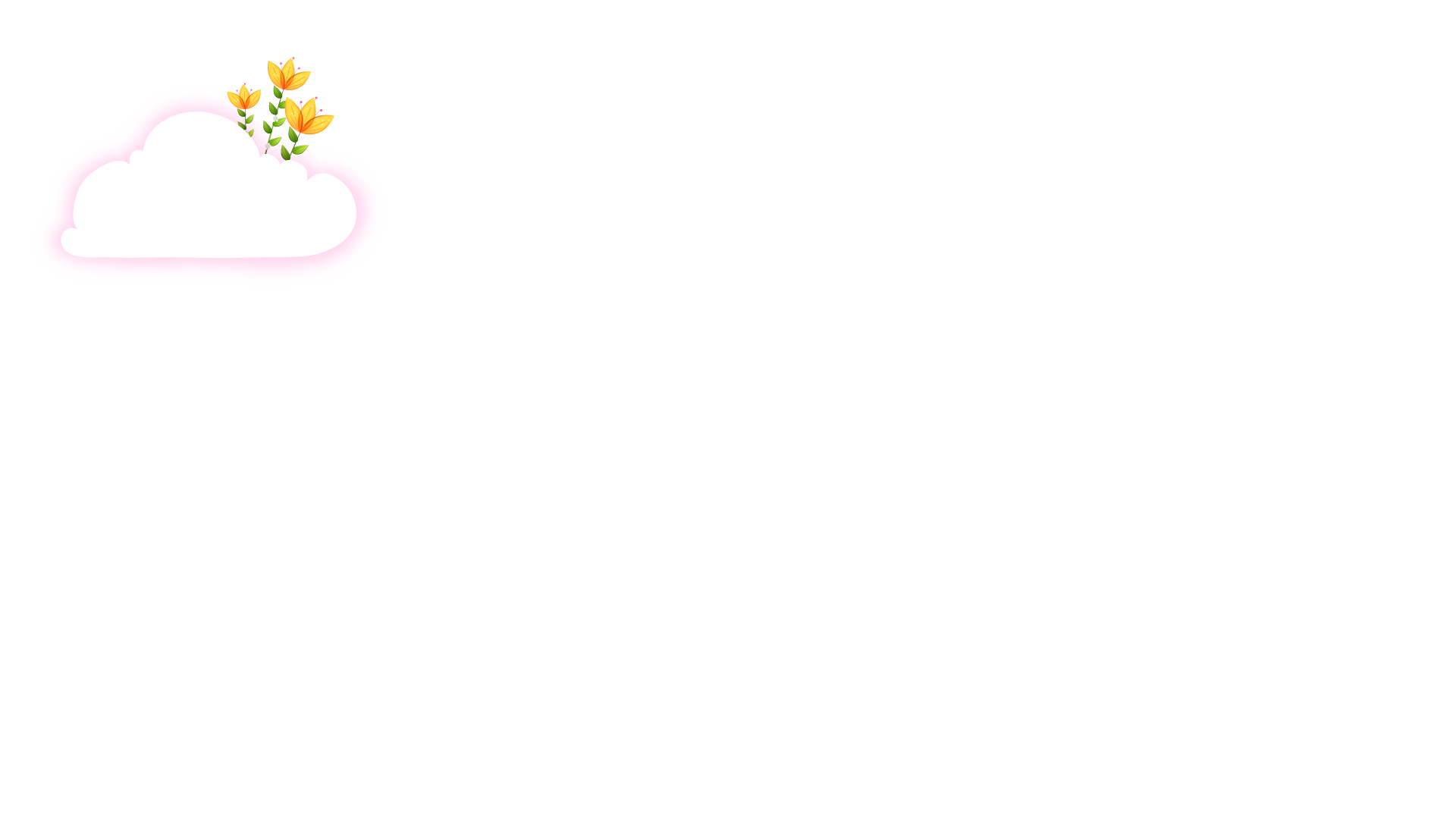 VỞ VẼ
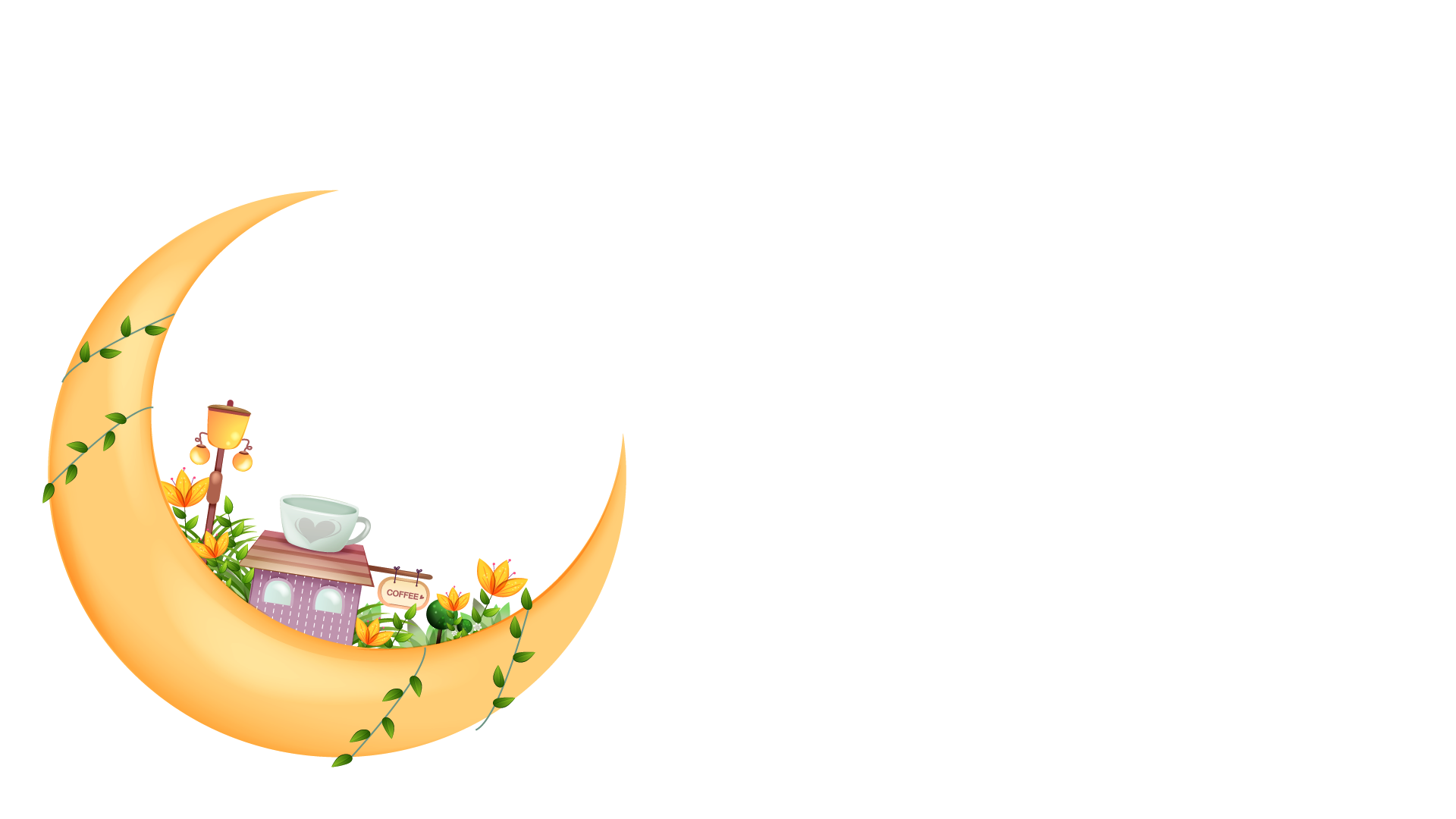 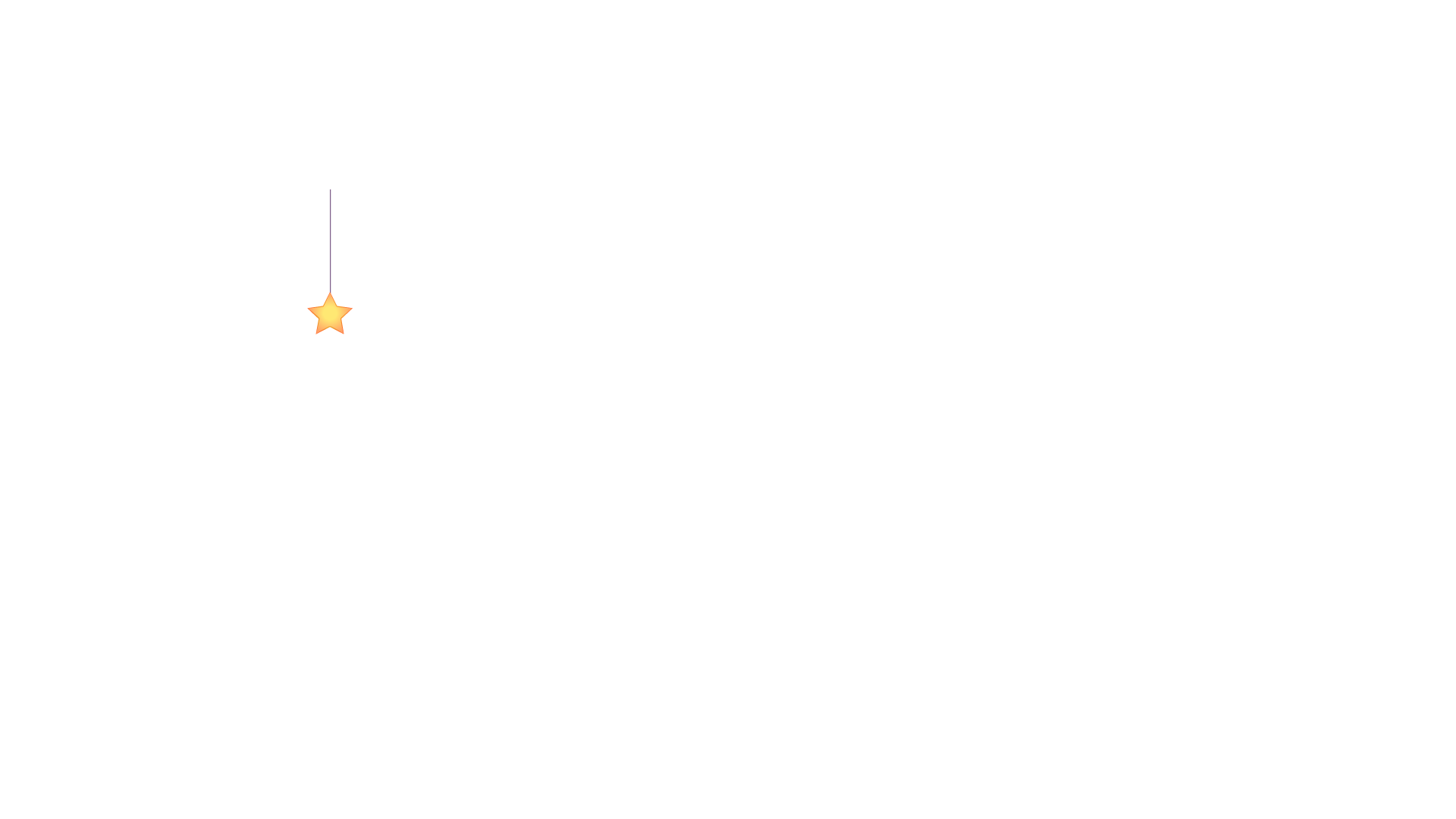 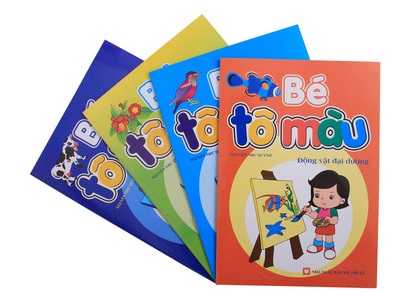 BÚT MÀU DẠ
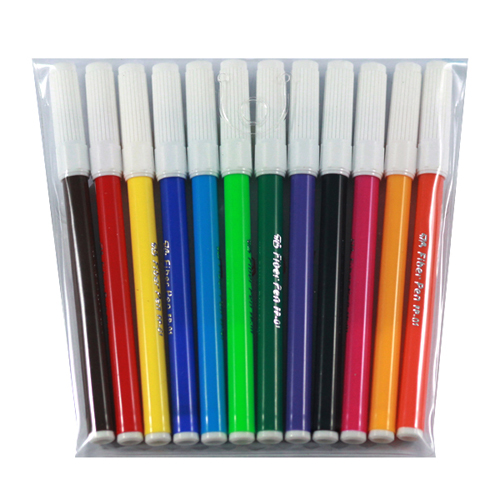 BÚT MÀU SÁP
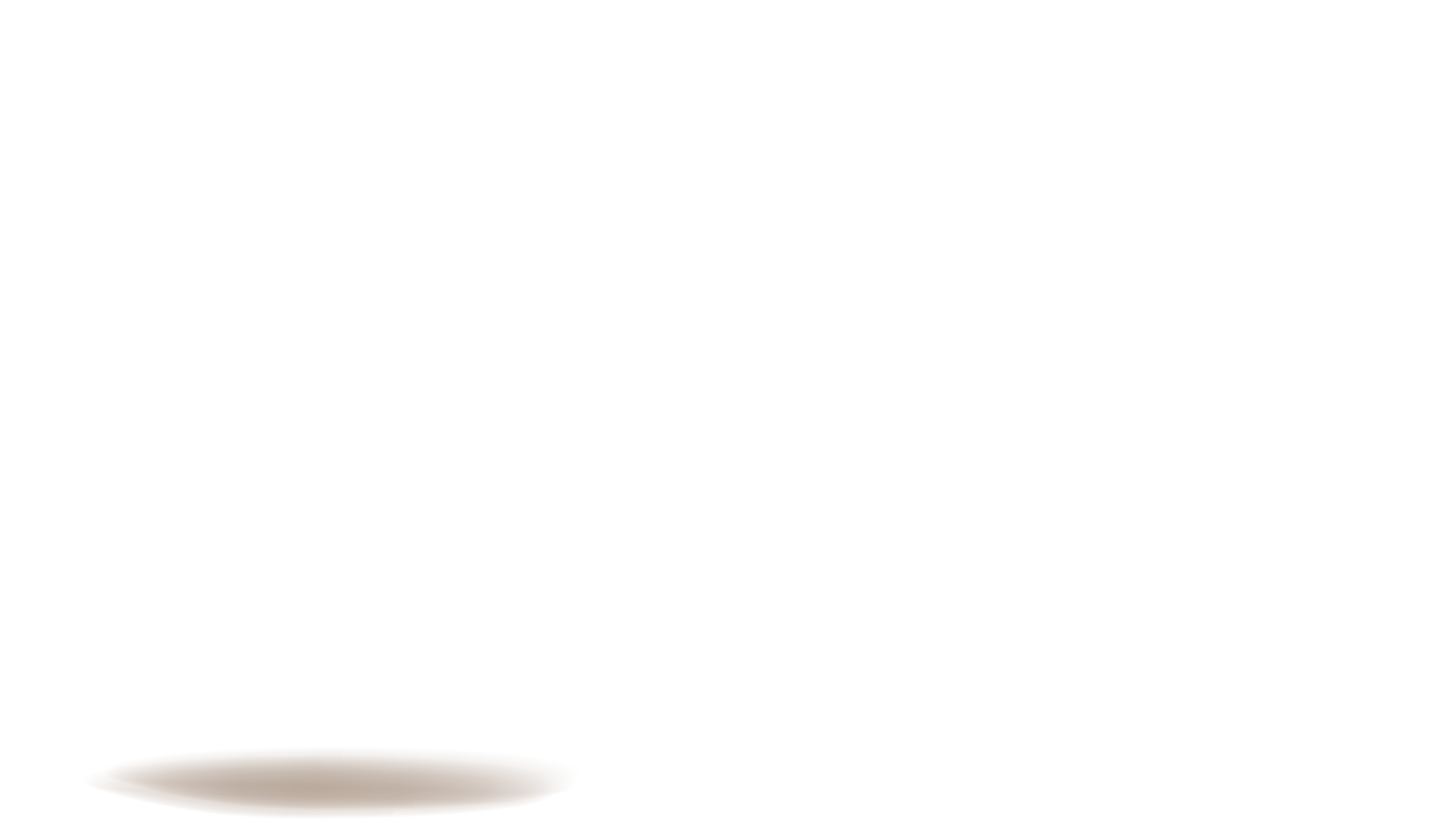 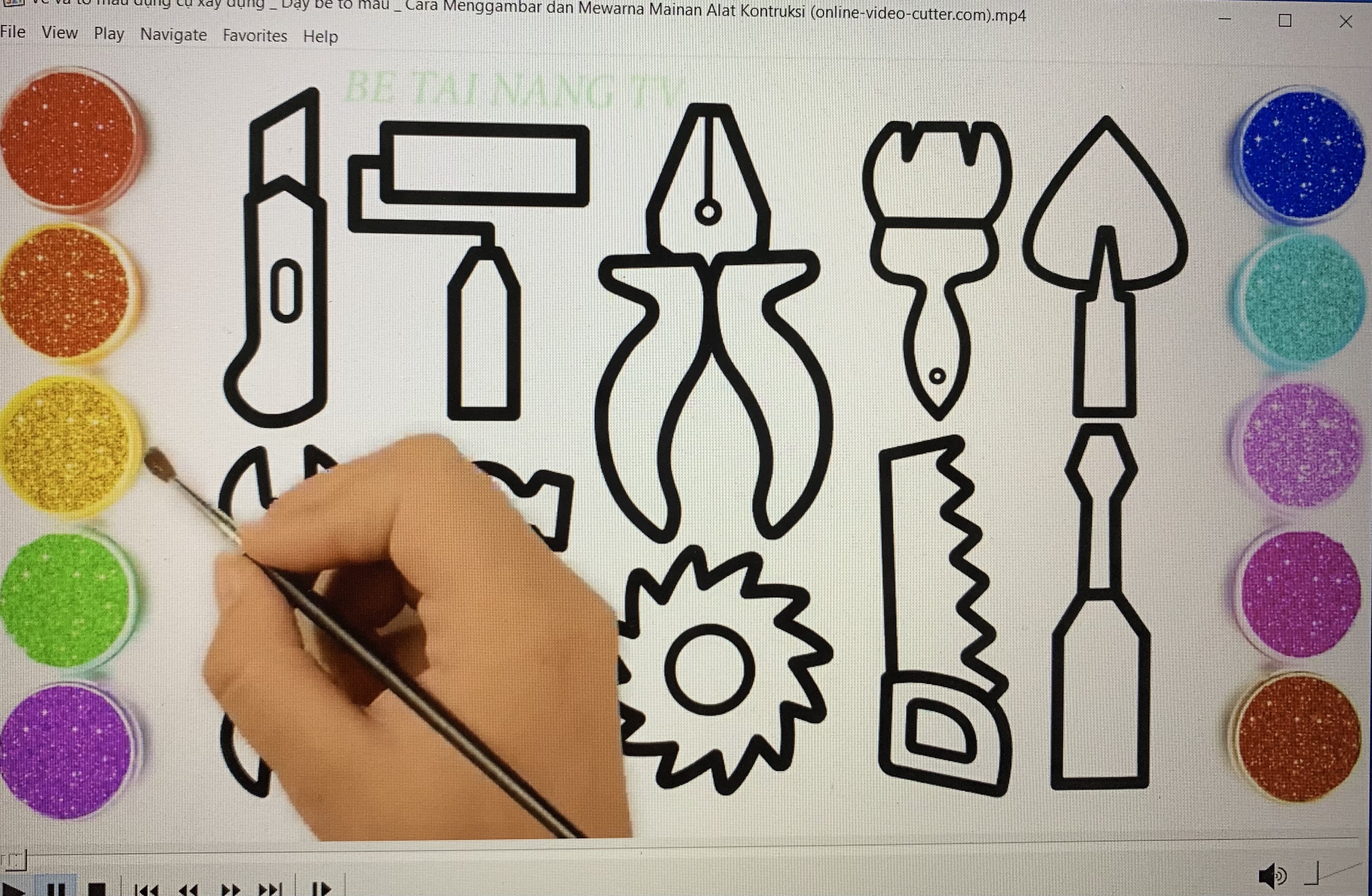 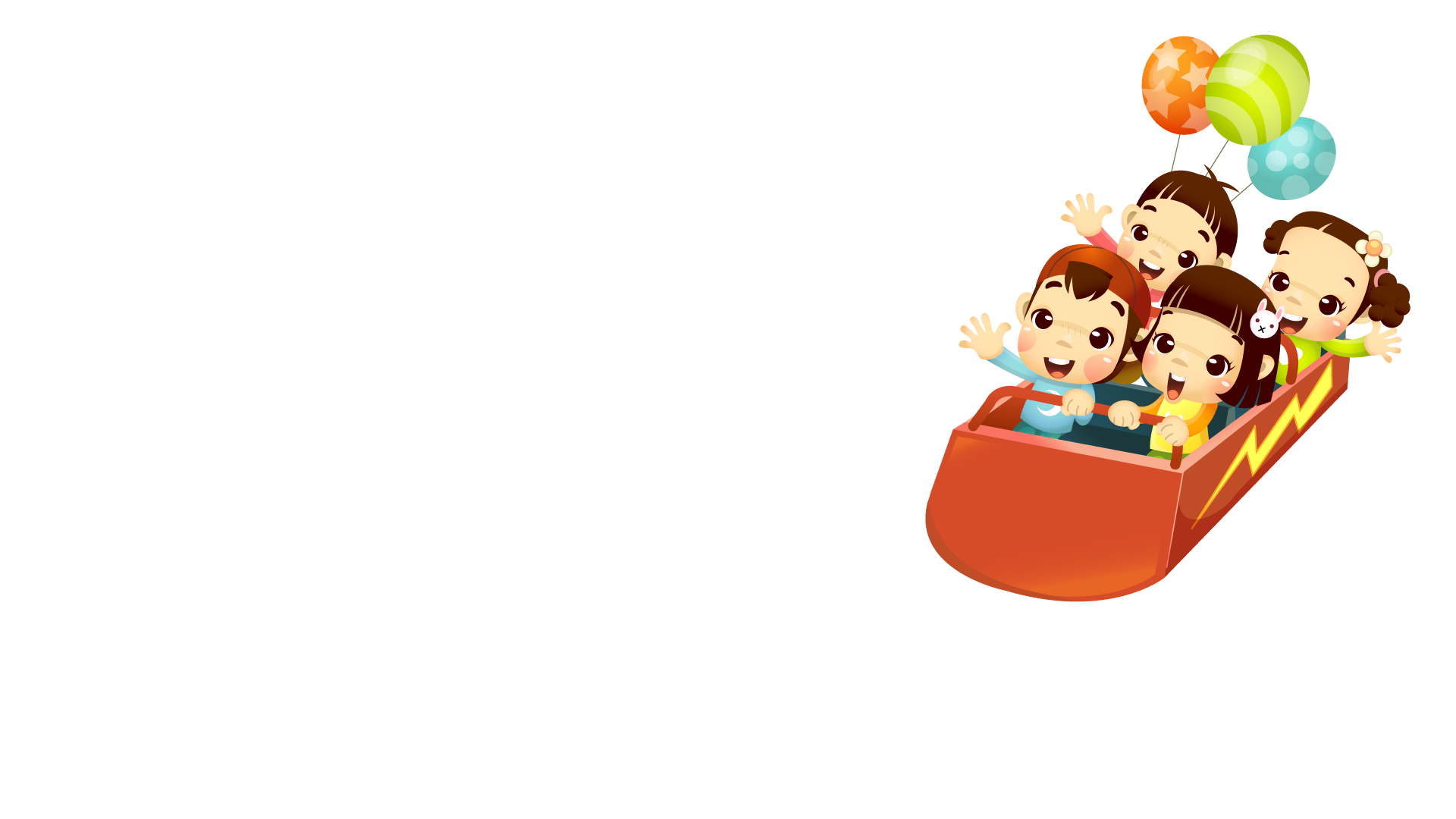 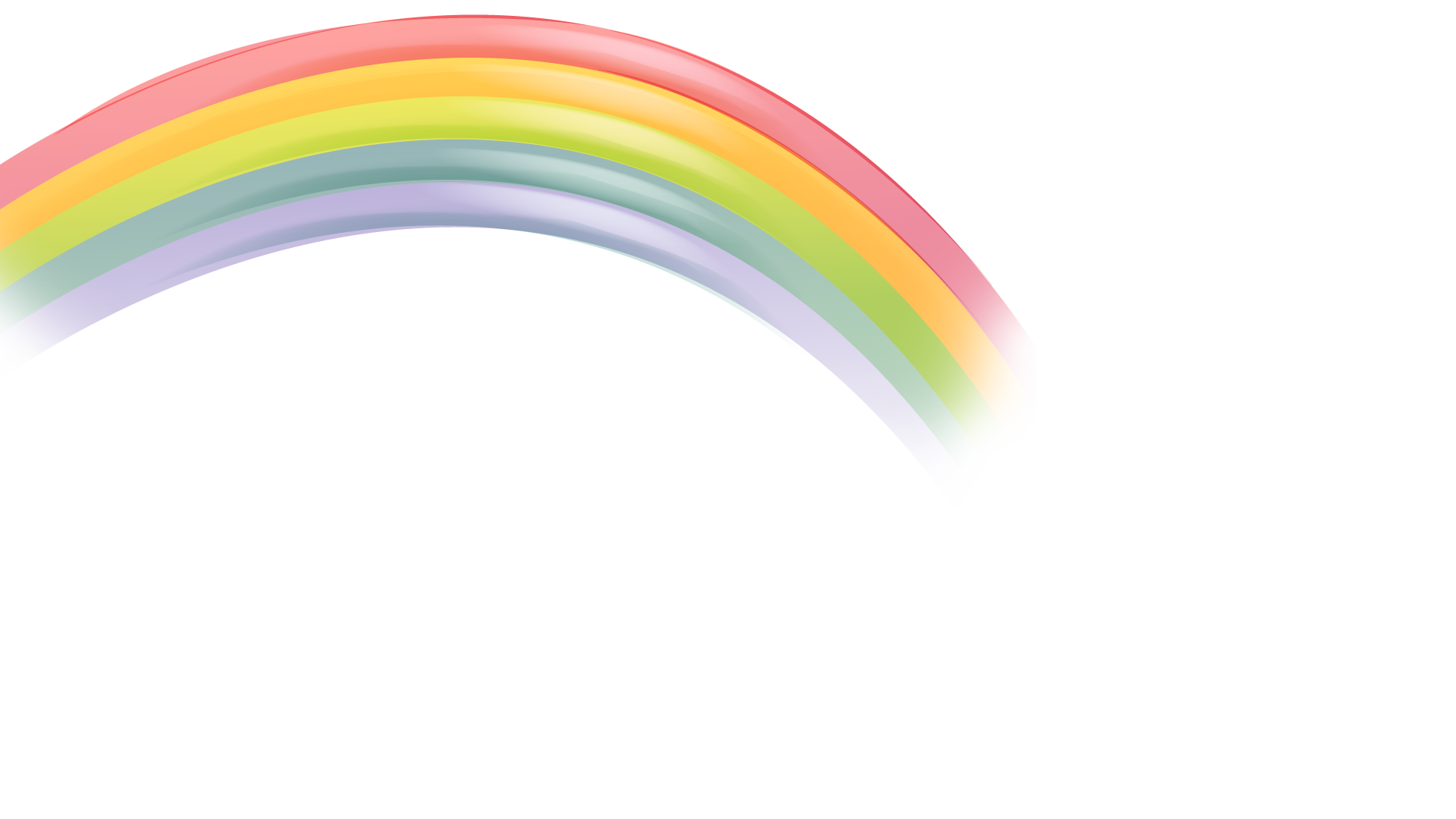 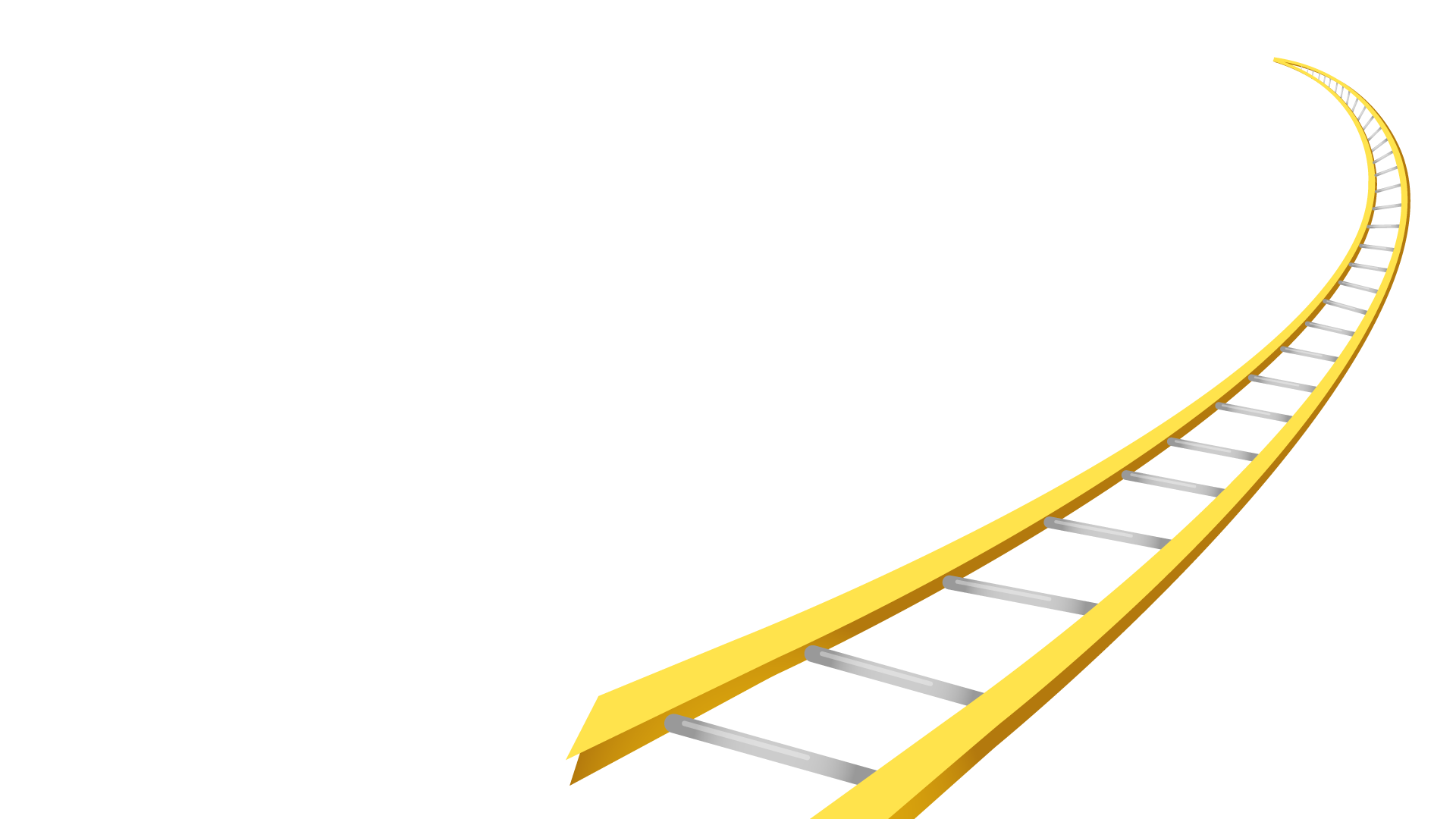 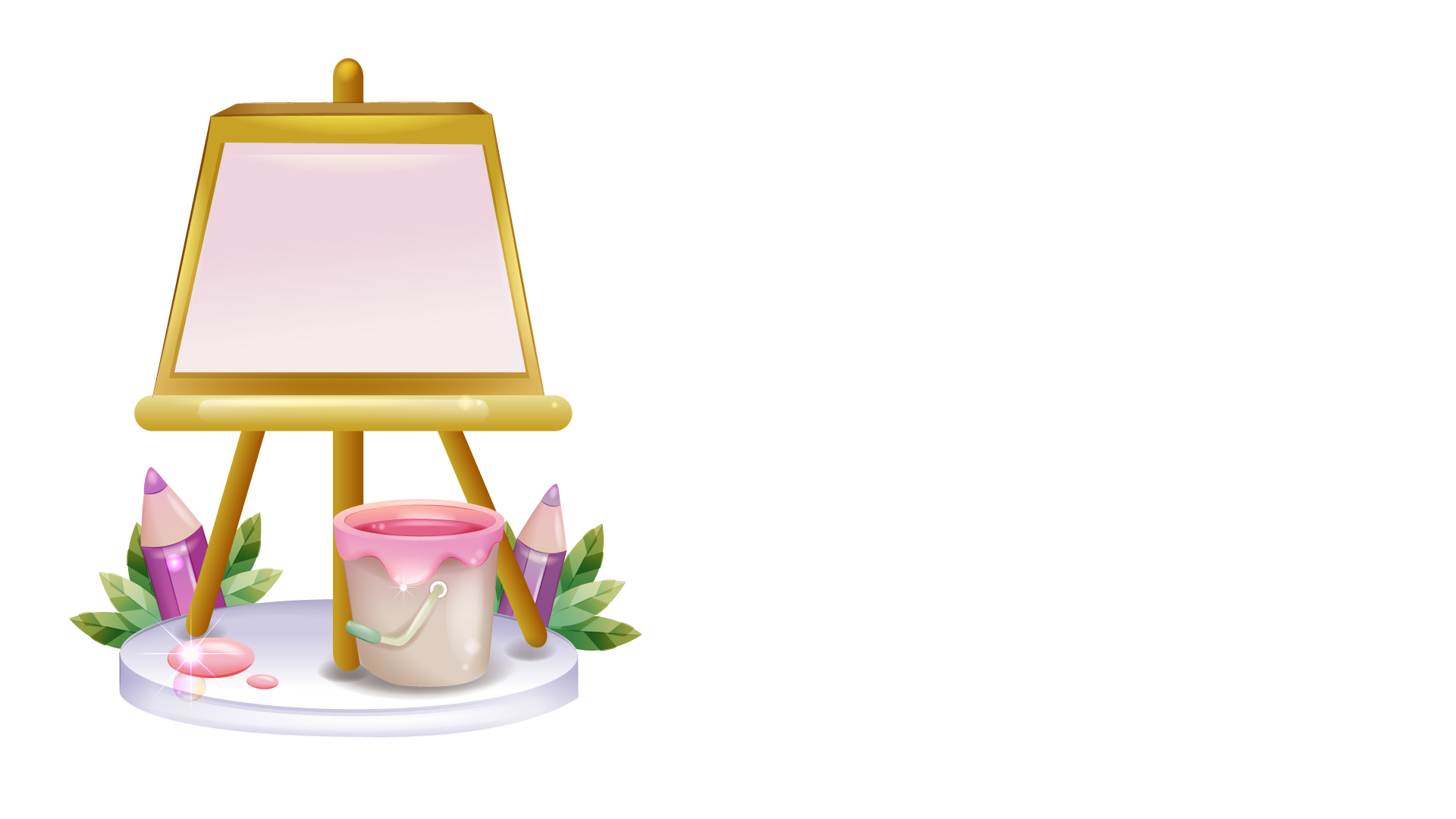 CHÚNG MÌNH CÙNG TÔ NÀO CÁC CON
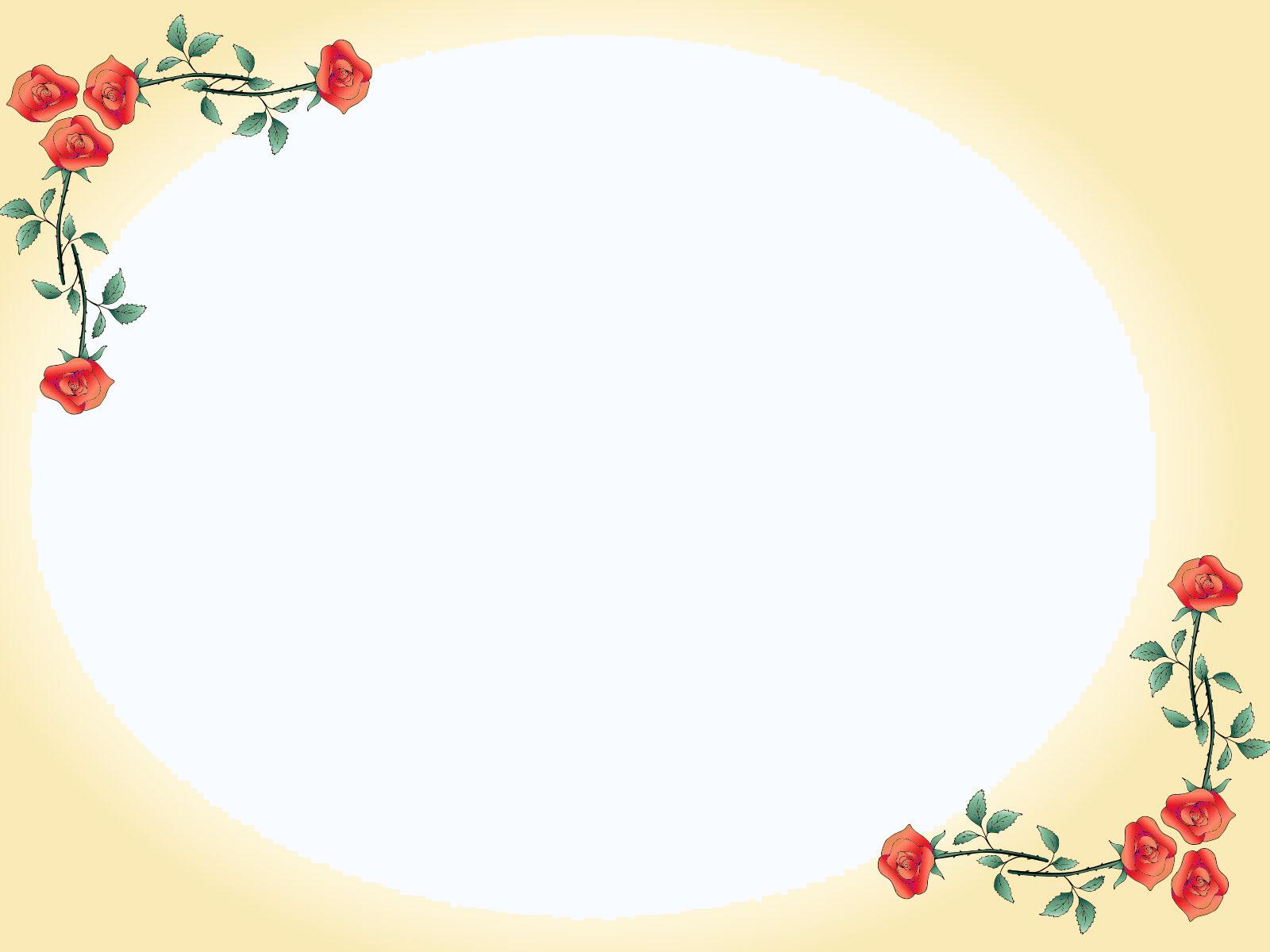 BÀI HỌC ĐẾN ĐÂY LÀ KẾT THÚC!
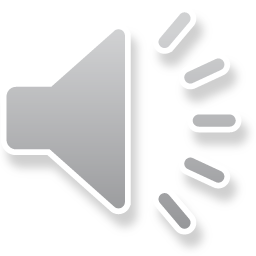 HẸN GẶP LẠI CÁC CON Ở NHỮNG BÀI HỌC TIẾP THEO
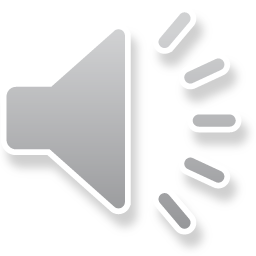